HOUSTON BIBLE STUDY@HTownBible
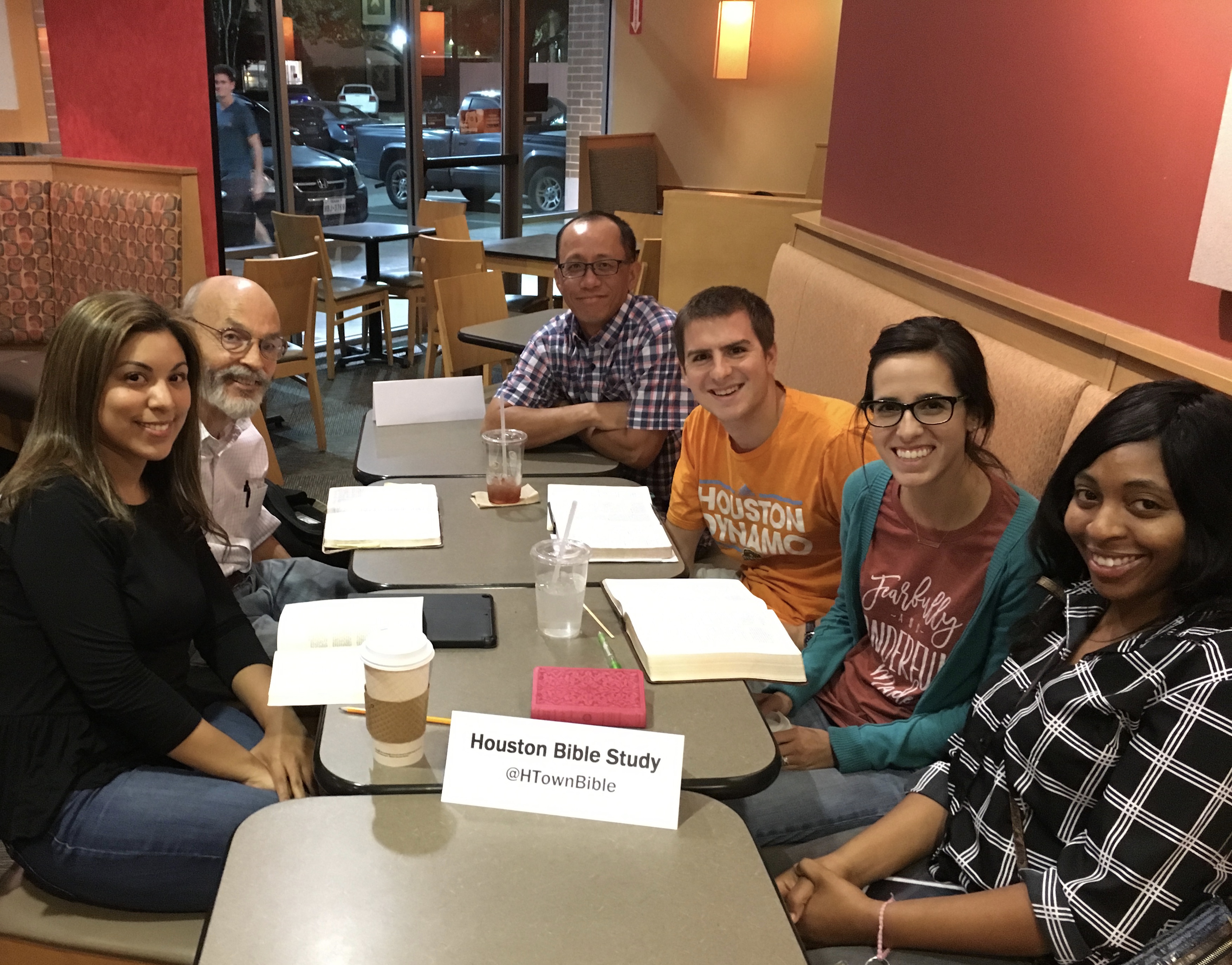 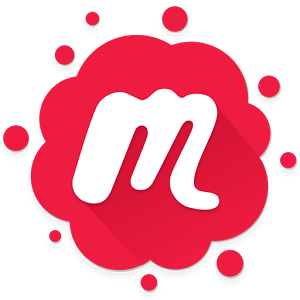 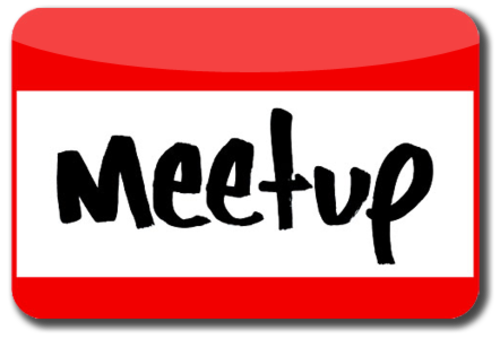 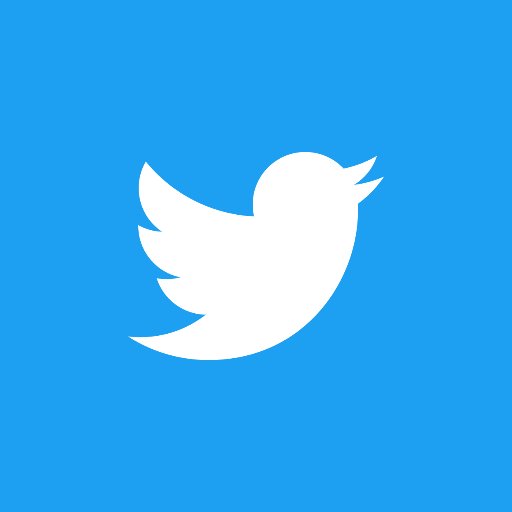 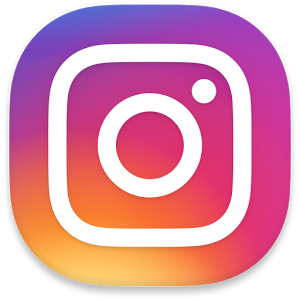 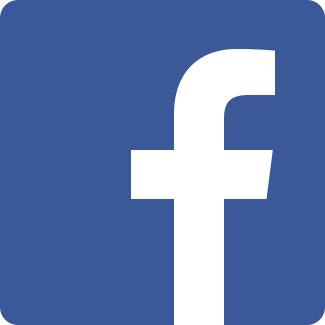 HOUSTON BIBLE STUDY@HTownBible
What Can I Do?
 Pray
 Promote
 Participate
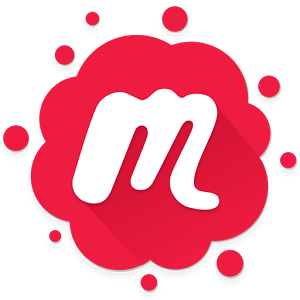 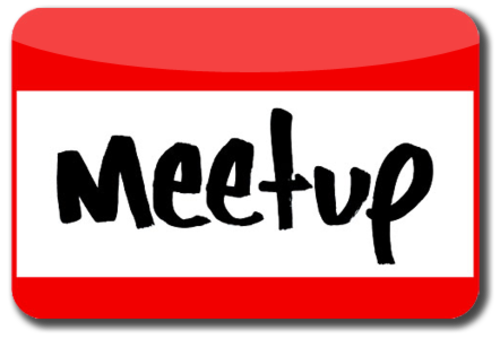 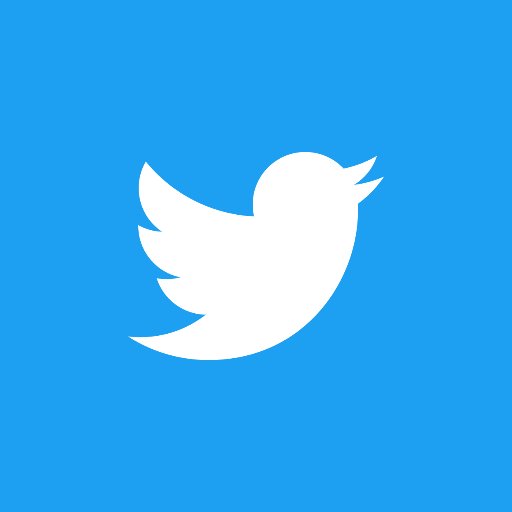 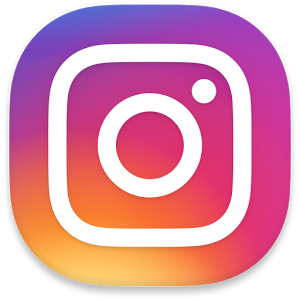 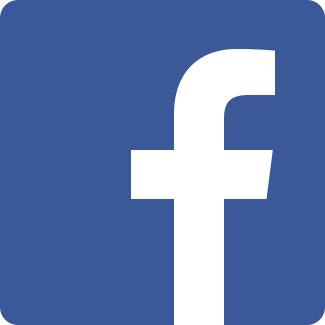 Compassion For a Leper
Learning from Jesus in Mark chapter 1
Compassionfor a LeperMark 1:32-45
Observations
Jesus healed so that people would believe in his message. 

Jesus healed because he had compassion for the hurting.
Compassionfor a LeperMark 1:32-45
Applications
We are the lepers that have been healed by Jesus. 

We are called to feel compassion for the hurting.